НЕРВ ЖҮЙЕСІНІҢ ФИЗИОЛОГИЯСЫ
Нерв жүйесі организмді өзгеріп отыратын сыртқы орта факторларына бейімдеп, оның біртұтастығын қамтамасыз етеді. 
Нерв жүйесі жасушалардың ұлпалардың, мүшелер мен мүшелер жүйесінің қызметтерін реттеп, оларды өзара байланыстырады. 
Нерв жүйесі сыртқы және ішкі тітіркедіргіштерге организмнің жауап қайыру мүмкіндігін береді.
Нерв жүйесінің жоғары бөлімдері психикалық іс-әрекеттің көрініс беріп жүзеге асуын қамтамасыз етеді. 
Нерв жүйесі – информацияны жылдам жеткізетін және басқаруды жүзеге асыратын күрделі үйымдасқан әрі жоғары дәрежеде маманданған жүйе
Нерв жүйесін негізгі 2 бөлімге бөліп қарастырады:
Орталық нерв жүйесі: жұлын мен бас миы
Шеткі нерв жүйесі: орталық нерв жүйесінен тараған нервтер мен орталық нерв жүйесінен тысқары орналасқан нерв жасушаларының шоғыры (ганглилер) жатады.
Нерв жүйесі қызметтік жағынан 2 бөлімге жіктеледі:
Соматикалық нерв жүйесі: тірек – қимыл аппаратын нервтендіріп, денеміздің сезімталдығын қамтамасыз ететін нерв жүйесінің бөлігі
Вегетативтік нерв жүйесі: ішкі органдарды нервтендіріп, олардың қызметін реттейтін, ондағы зат алмасуға әсер ететін нерв жүйесінің бөлігі
НЕРВ ҰЛПАСЫ
Нерв ұлпасын 2 түрлі жасушалар құрайды: нейрон және глиалдық немесе нейроглия жасушалары.
Нерв жасушылырының құрылымдық және қызметтік бірлігі нейрон болып табылады. 
Глиальдық клеткалардың саны нерв жасушаларынан 8-9 есе көп болады. Олар нерв жасушаларының қалыпты қызметтерінің іске асуында маңызды рольді атқарады. Нейрондардың барлық жағынан қоршай орналасқан нейроглия клеткалары (астроциттер, олигодендроциттер т.б.) және оның өсінділері – олар үшін бір жағынан механикалық функция – тірек қызметін атқарады; екінші жағынан, нерв жасушаларында электрлік оќшаулауды қамтамасыз етеді.
Нерв талшықтары
Нерв талшықтарының яғни нерв жасушалар өсінділерінің ең негізгі қасиеті - өздері арқылы қозу импульстерін өткізу (тарату) болып есептеледі. Біртекті нерв жасушаларынан шығатын нерв талшықтары шоғырланып ортақ нерв жүйесі шеңберінде өткізгіш жолдар деп аталады.
Нерв талшықтарының морфологиялық белгісіне қарай балдырлы немесе миелинді және балдырсыз (миелинсіз) деп екі топқа айырады. Миелинді сезгіш және қозғағыш талшықтар сезім органдары мен қаңқа еттерін жабдықтайтын нервтердің, сондай-ақ вегетативтік нерв жүйесінің құрамына енеді. Миелинсіз талшықтар омыртқалы жануарларда негізінен симпатиқалық нерв жүйесіне тән.
Невтерден қозу өтудің заңдары.
1. Нерв талшығы морфологиялық функциональдық зақымданбаған, сау болуы керек. 
Екі бағытта өткізу, яѓни нерв талшығы қозуды екі бағытта да өткізе алады. 
Жекелеп өткізу. Әр нерв қозуды жекелеп өткізеді. Осыған орай бір нерв өзіндегі әр түрлі талшықтар арқылы түрлі шеткі органдарға импульстер жеткізіп, олардың қызметін өзгертеді. 
талшығының салыстырмалы шаршамайтындығы. Егер нерв препаратын ұзақ уақыт ырғақты тітіркендірсек, біраздан кейін ет шаршап, жиырылуын тоқтатады, ал нерв қозу өткізу ќабілетін жоғалтпайды. Бұл қасиетті 1883 жылды Введенский байқаған.
Рецепторлар
Рецептор – тітіркену энергиясын нерв импульс энергиясына айналдыратын сезімтал құрлым. Оларды негізгі 3 топқа бөледі:
 1. эксерорецепторлар – тітіркендіруді сыртқы ортадан қабылдайды; 
2. интеро- немесе висцерорецепторлар - тітіркендіруді организмнің ішкі ортасынан  ќабылдайды; 
3. проприорецепторлар – дененің кеңістіктегі қалпының өзгерісін қабылдайды.
Рефлекс – нерв әрекетінің негізгі көрінісі
Рецепторлар тітіркенуіне нерв жүйесінің қатысуымен организмнің қайтаратын жауап реакциясын  рефлекс деп атайды. Рефлекторлық реакцияны кез келген сыртќы немесе ішкі ортаныњ өзгерісі туындатады.  
Рефлекс жасалуында қозу өтетін жол рефлекторлық доға деп аталады. Рефлекторлық доға – рефлексті іске асыратын, спецификалық ұйымдасқан және өзара әрекеттесетін нерв элементтерінің кешені.
Үйлестіру  –  бұл ОЖЖ-дегі нейрондар мен жүйке орталықтарының интеграциялық бірлескен іс әрекет қызметі.  Нәтижесінде адекватты рефлекстер пайда болады.
РЕФЛЕКС
Рефлекс – сыртқы және ішкі ортадан келетін, орталық жүйке жүйесі арқылы жүзеге асырылатын және басқарылатын тітіркендіргіштерге организмнің жауап реакциясы.
Рефлекстердің түрлері
Түйсіктер (Павлов И.П. бойынша) – күрделі шартсыз рефлекстер.
Рефлекстердің жіктелуі
Биологиялық маңызына қарай рефлекстерді қоректік, қорғану, жыныстық, бағдарлау т.б 
Рецепция белгісіне қарай экстерорецептивтік, интерорецептивтік, проприорецептивтік деп бөледі. 
Орындалатын реакцияның  сипатына қарап  қозғалу, секреторлық, трофикалық, тамыр қозғағыш, висцеромоторлық т.б рефлекстерді айырады. 
Орталық нерв жүйесінің қай бөлімінің міндетті түрде қатысатындығына байланысты да рефлекстерді жіктейді: жұлын рефлекстер і-жұлын сегменттеріндегі нейрондар қатысуының нәтижесінде орындалады; бульбарлық рефлекстер - сопақша мидың; мезенцефальдық рефлекстер - ортаңғы мидың, диэнцефальдық рефлекстер - аралық мидың; кортикальдық  рефлекстер - ми қыртысы нейрондардың міндетті түрде қатысуында  орындалады. 
Организмнің  барлық рефлекстерін шығу тегіне қарай  шартсыз және шартты деп үлкен екі топқа бөледі. Қаңқа еттеріне келетін қозғағыш нервтер арқылы іске асатын рефлекстерді сомотикалық деп, симпатикалық және парасимпатиқалық невтер арқылы іске  асатындарды вегетативтік рефлекстер деп атайды.
БАС МИ
Бас миы ми сауытындағы ми ішінде орналасады. Оның орташа салмағы 1360 г. Ми үш үлкен бөлікке бөлінеді: ми бағанасы, қыртысасты және үлкен ми сыңарларының қыртысы. Бас мидан 12 жұп бас жүйкелері шығады. 
БАС МИЫНЫҢ ҮЛКЕН ЖАРТЫШАРЛАРЫНЫҢ ҚАБЫҒЫ
Үлкен жартышарларының қабығы – филогенетикалық тұрғыда мидың біршама жас құрылым бөлігі. Сайларының есебінен ересек адамдарда қабықтың беткі қабатының жалпы көлемі 1700-2000 см2 құрайды. Қабықта бірнеше қабат болып 12-ден 18 млрд.қа дейін жүйке жасушалары орын алған.
Бас миының жұмысы
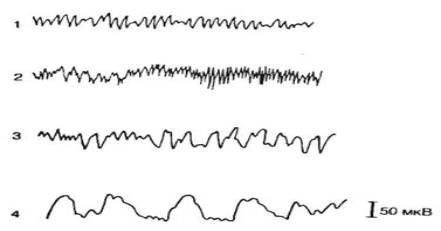 Ритмдерді тіркеу
Бета-ритмдер – ой еңбегімен айналысқан кезде, эмоционалдық қозу кезінде және т.с.с.
Альфа-ритмдер – ой және физикалық тыныштық жағдайындағы ояу отырған адамда тіркеледі.
Тета-ритмдер – ұйқы, гипоксия және наркоз кезінде.
Дельта-ритмдер – терең ұйқы, терең наркоз және комалық жағдайларда.
Электроэнцефалограмманың
негізгі ритмдері (Коробков А.В.,Чеснакова С.А. бойынша сызбанұсқа, 1986 ж.)
Электроэнцефалограмма көмегімен  ми жұмысы және оның патологиялық жағдайлары туралы ақпарат алынады, «ми өлімі» анықталады.
ҮЛКЕН МИ ЖАРТЫШАРЛАР ҚАБЫҒЫНЫҢ МАҢЫЗДЫЛЫҒЫ
Бас ми қабығының функционалдық зоналары мен бөліктері
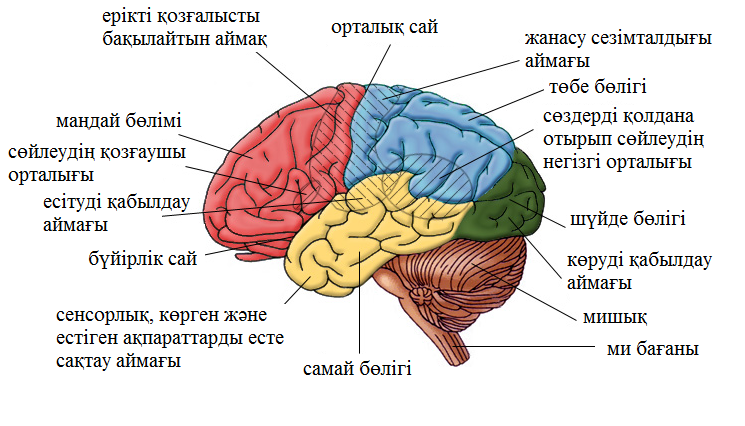 БАС МИЫНЫҢ ҚҰРЫЛЫСЫ МЕН ҚЫЗМЕТІ
Бас миының жартышарлары
ЖҰЛЫН
Жұлын тартпа пішініне ұқсас, ұзындығы 45 см, диаметрі 1 см. Ортасында жұлын сұйықтығына толы канал бар.
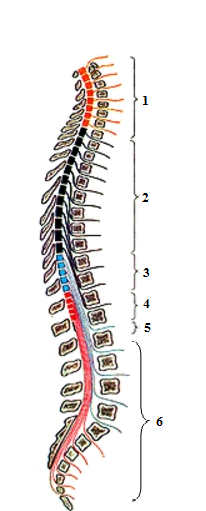 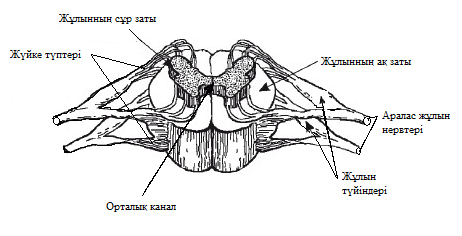 РЕФЛЕКТОРЛЫҚ ДОҒА
Тітіркендіргіштерде рефлекстің көмегімен рефлекторлық доға бойымен қозудың өтуі мен тежелу жүзеге асырылады. 
Рефлекторлық доға, немесе рефлекторлық шеңбер – рефлексті жүзеге асыру барысында жүйкелік импульстер жүріп өтетін жол.
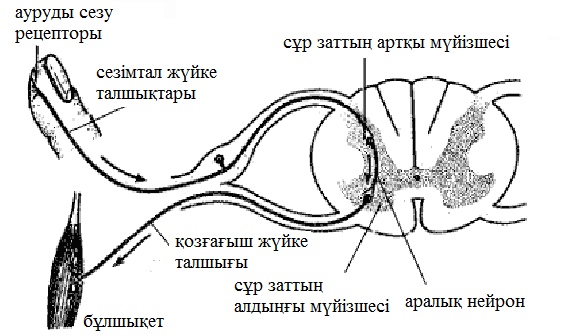 Рефлекторлық доғаның 5 бөлімі:
Рецептор – тітіркендіргішті қабылдайды және оны жүйкелік импулське айналдырады. 
Сезімтал (орталыққы тебетін) нейрон – қозуды орталыққа өткізеді.
Жүйке орталығы – қозу сезімтал нейрондардан қозғыш нейрондарға ауысады (үшнейрондық доғада аралық нейрон да болады).
Қозғыш (орталықтан тепкіш) нейрон – қозуды орталық жүйке жүйесінен жұмысшы мүшелерге тасымалдайды.
Жұмысшы мүше – алынған қозуға әсерленеді.
ОЖЖ-гі тежелу, оның түрлері.
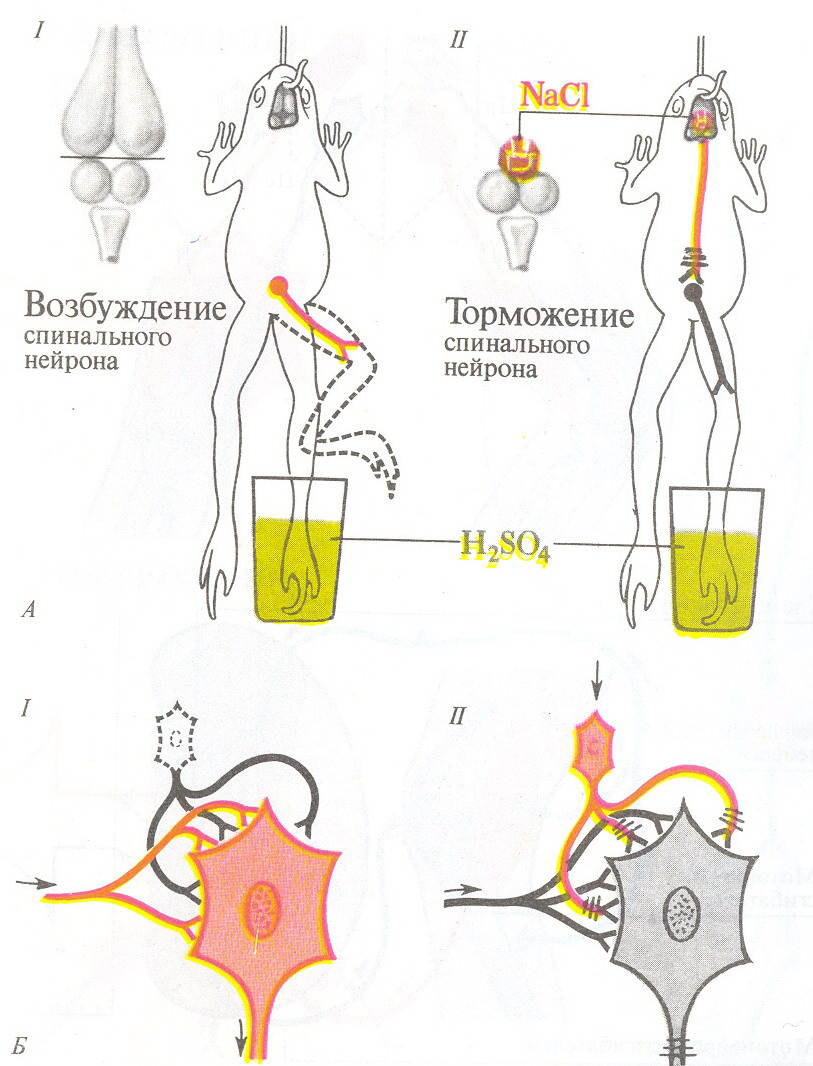 ОЖЖ   интеграциялық қызметі қозу және тежелу үрдістері арқылы іске асырылады. 1863 жылы академик  М.И. Сеченов «Орталықтағы тежелу»   атты   тақырыпта тәжірибе жасап, орталық жүйке жүйесінде қозумен қатар тежелу де болатынын дәлелді.Ч. Шеррингтон, Н.Е. Введенский,А.А. Ухтомский, И.П. Павлов тежелу үрдісі мидың барлық бөлімдерінде орын алатынын көрсетті.
Жұлын рефлекстерінің тоқтауы мұнда тежелудің дамығанын көрсетеді.
Тежелу - қозу сияқты белсенді үрдіс.
Орталықтағы тежелу шеткі ағзалардың қызметінің қозуын әлсіретеді,  не тоқтатады.
Тежелудің механизмдері:

Орталық жүйке жүйесінде тежелу арнайы тежеуші нейрондар қозған кезде басталады (Экклс, Реншоу, Пуркинье еңбектерінде дәлелденді).

Тежелуші жасушалар мидың әр жерінен табылды.

Тежеуші нейронның аксон ұшынан тежеуші медиатор (гамма-амин май қышқылы – ГАМҚ, не глицин) бөлініп шығады да нәтижесінде айналасындағы мотонейрондарда тежелу үрдісін тудырады.
Орталық жүйке жүйесінде туатын тежелу     үрдістерінің пайда  болу   механизмдеріне   қарай 4 түрге бөлінеді:
Постсинапстық (синапстан кейін) тежелу – Реншоу жасушасы тәрізді тежеуші  
           нейрондардың қатысуына байланысты туады (постсинапстық мембрана 
           гиперполяризацияланады).    
2. Пресинапстық (синапсқа дейінгі) – Реншоу жасушасы қатысады (деполяризация 
          салдарынан мотонейронды қоздыратын жүйке талшығынан медиатор бөлінбей қалады).
3. Пессимальды тежелу - күшті серпіністердің жиі-жиі келіп түсуіне байланысты медиаторлар
           көбейеді де – постсинапстық мембранада тұрақты деполяризация пайда болады.
4. Қозудан кейін туатын тежелу - реполяризация кезеңі аяғында туындайтын 
           гиперполяризацияға байланысты.
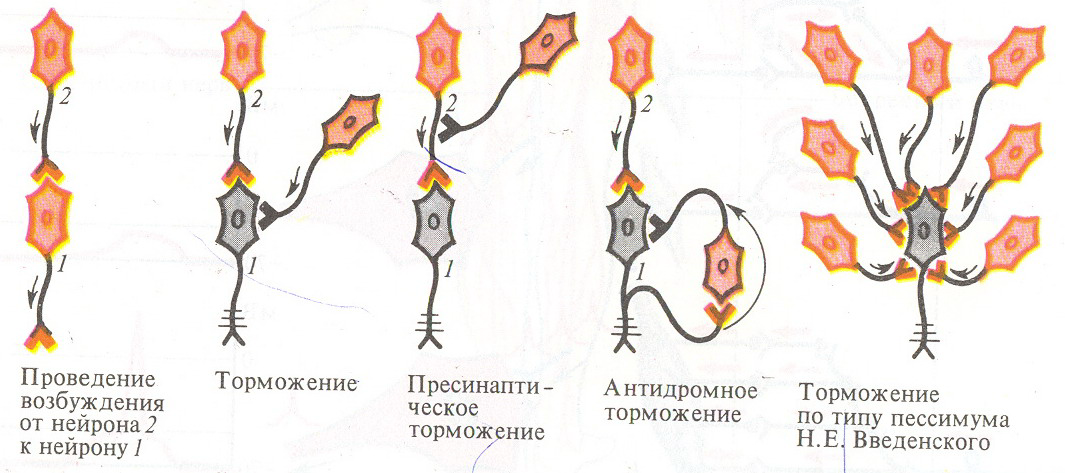 ОЖЖ рефлекстерді үйлестіру негізін құрайтын құбылыстар: 
Иррадиация (қозудың жайылуы);
Концентрация
Индукция – қарама-қарсы үрдістің туындауы. 
Индукция түрлері:
бір мезгілді;
бір ізді;                   
оң;
теріс.
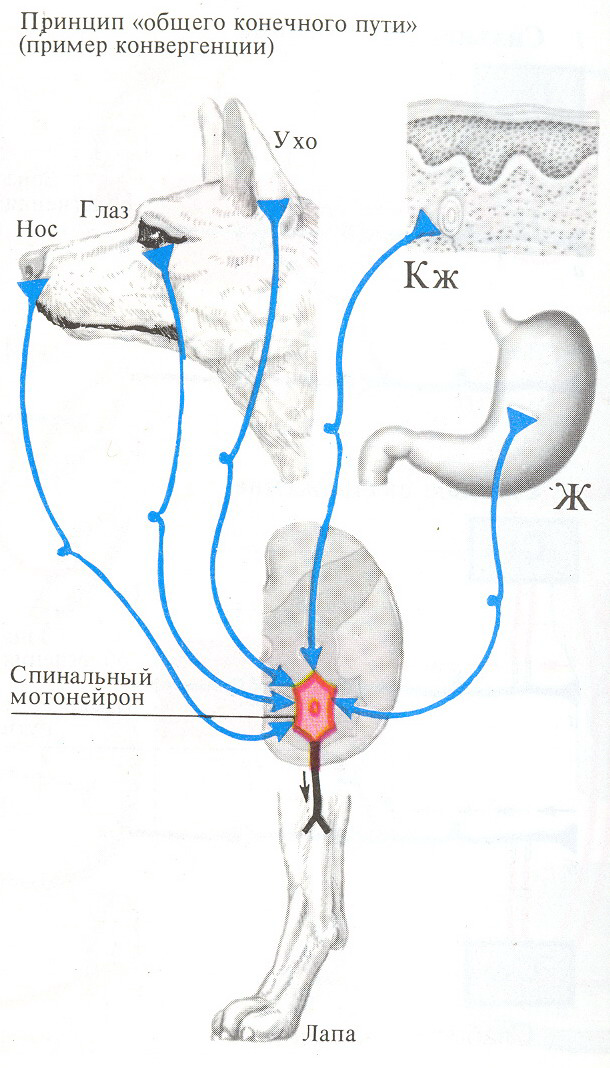 IV. Соңғы жалпы жол құбылысын (конвер-генцияға негізделген  «алқым»), Ч. Шерринг-тон анықтаған.
V. Реципроктық (ілеспелі) тежелу – рефлекстердің бір бірімен үйлесуін қамтамасыз етеді. Мысалы антагонист еттердің арасындағы (бүгілу, жазылу) жауаптың үйлесуі. Дем алу мен дем шығару кезектесуі.
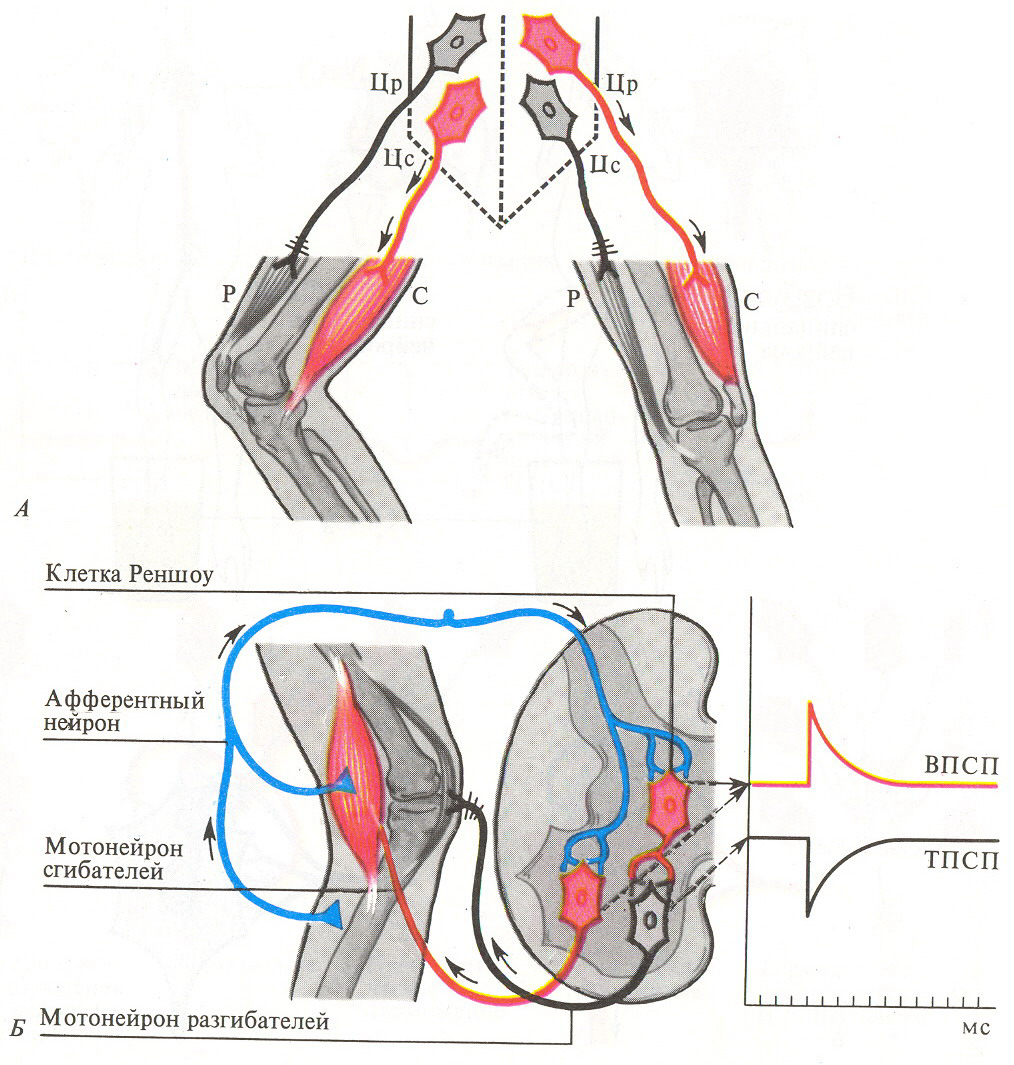 VI. Кері байланыс (кері афферентация) принципі.
VII. Доминанттық (үстемдік) қозу - уақытша бір қозу
       ошағының үстем болуы (А.А. Ухтомский).
   Ерекше қасиеттері:
Өте қозғыш келеді;
Қозу тез жинақталады;
Қозу созыңқы (инертті) болады;
Басқа орталықтарда тежелуді тудырады;
Басқа орталықтарға бағытталған серпіністерді 
өзіне тартып, күшейе түседі.
ВЕГЕТАТИВТІК ЖҮЙКЕ ЖҮЙЕСІ
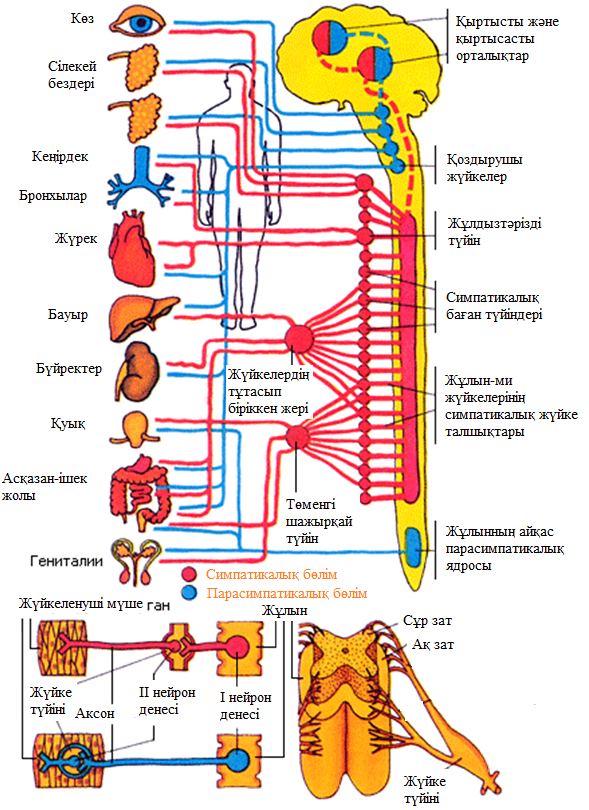 ВЕГЕТАТИВТІК ЖҮЙКЕ ЖҮЙЕСІНІҢ ҚЫЗМЕТІ